Cody Hock
Senior Project presentation
Fall 2014
NFL Predictions Using R Machine Learning algorithms
My project was to gather NFL statistics and use them to develop a way to predict the outcomes of future NFL games.

Review each component and then predict this weeks games!!!
Components
PHP
Scraping webpages with regex for NFL stats
Sending output of this to .csv files
MySQL
Use C# to combine smaller regex outputs
Load resulting .csv files into a DB
R
Getting the data from MySQL 
Formatting proper data to be used in different algorithms
Linear Regression
K Nearest Neighbors
Decision Trees
Support Vector Machines
“year”_kick.csv
“year”_passdef.csv
“year”.csv
“year”_scores.csv
“year”_rushing.csv
Build.cs
MySQL
“year”_wins.csv
“year”_passing.csv
“year”_rushdef.csv
Demo
35.24.22.215

~/Progs/Presentation
Background on R
R was Invented by Robert Gentleman and Ross Ihaka at the University of Auckland in 1993.

R is an implementation of S combined with lexical scoping semantics inspired by Scheme.

Powerful in: data analytics, extracting and transforming data, fitting models, drawing inferences, and making predictions.

The field of study interested in the development of computer algorithms for transforming data into intelligent actions is known as Machine Learning.
Linear Regression
Way of specifying the relationship between the dependent variable (the value to be predicted) and one or more independent variables.

Multiple linear regression is using more than 1 independent variable.

Correlation is a number indicating how closely the relationship of 2 variables follows a straight line (Pearson’s Correlation Coefficient).
Linear Regression
Cons
Pros
Makes assumptions about the data

The model’s form must be specified in advance

Does not handle missing data well

Only works with numeric inputs

Requires some knowledge of statistics to understand the model
Most common approach for modeling numeric data (many to choose from)

Can be adapted to model almost any data

Provides the estimates of the correlations between the independent and dependent variables
Linear Regression w/ various inputs
Special Teams: 68.8%
Defensive Stats: 71.8%
PPG Stats: 71.43% 
QB Stats: 71.05%
Rushing Stats: 71.99%
Turnovers: 59.59%
Combining: 74.06%
Accuracy: 74.06%
K-Nearest Neighbors
Classifiers are defined by the characteristic of classifying unlabeled examples by assigning them to the class of the most similar labeled (K) examples.

“If a concept is difficult to define, but you know it when you see it, then nearest neighbors must be appropriate.” ~ Brett Lantz

Identifies “K” records in the training data that are most similar and assigns to the class of the majority of the neighbors.

In general, it is not well suited for identifying a boundary.
K-Nearest Neighbors
Pros
Cons
Does not produce a readable model – limits ability to find relationships among features

Slow classification phase

Requires large amount of memory

Non numeric and missing data require additional processing
Simple and effective

No assumptions about the underlying data distribution

Fast training phase
K-Nearest Neighbors
Accuracy: 71.99% with k = 7
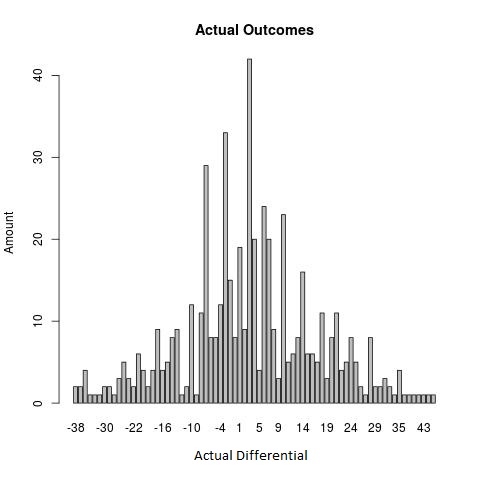 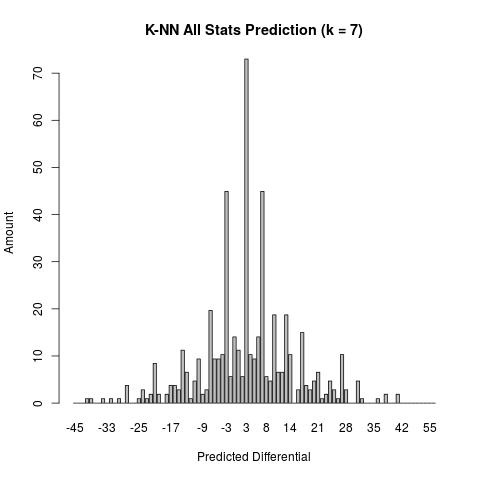 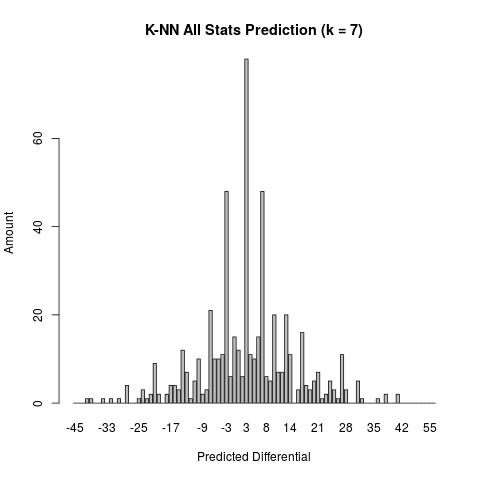 Accuracy: 71.43%
Accuracy: 71.99%
(Approx. 2x amount of variables)
Decision Trees
Builds a model in the form of a tree”
Comprises a series of logical decisions with Decision Nodes that indicate a decision to be made on that attribute
Branches split from decision nodes indicating the decision’s choice
Leaf Nodes denote the result following the combination of decisions
A decision tree is essentially a flow chart to follow.
Recursive Partitioning (divide and conquer) is used to split the data into smaller subsets of similar classes.
Possible terminations:
All of the examples at that node have the same class
No remaining features to distinguish the examples
The tree has grown to the predefined size limit
Decision Trees
Cons
Pros
Classifier that does well on most problems
Learning process can handle numeric or nominal features
Uses only most important features
For small trees, the model is simple to interpret
More efficient than more complex models
Biased toward splits on features having large number of levels
Easy to overfit or underfit the model
Small changes in training data can result in large changes of decision logic
Large trees become difficult to interpret
Decision Trees
Accuracy: 70.49% with trials = 7
Decision Trees
Accuracy: 70.49%
Support Vector Machines
As surface that defines a boundary between points plotted in a multidimensional space according to their values.

Hyperplane is the boundary in the multidimensional space which leads to fairly homogeneous partitions of the data.

Maximum Margin Hyperplane (MMH) creates the greatest separation between two classes.

Support Vectors are the points from each class that are the closest to the MMH (each class must have at least 1).

Uses the support vectors for classification and generally ignores those points farther from MMH.
Support Vector Machines
Pros
Cons
Can be used for classification or numeric prediction

Not overly influenced by noisy (meaningless) data

Easier to use than Neural Networks

Recent increase in popularity for its accuracy in data mining competitions
Finding best model requires testing various combinations or parameters

Slow to train, especially if the input has a large number of features

Results in a complex black box model that is difficult (if not impossible) to interpret
SVM Mappings
Rfbbdot (Radial Basis – distance from origin – one point): 
73.12%

Polydot (Polynomial):
 73.12%

Tanhdot (Hyperbolic Tangentsigmoid – having an “S” shape curve): 
73.31%

Vanilladot (Linear): 
73.31%
Linear Accuracy: 73.31%
Comparisons in 2014
Home Team: 118-89-1

Microsoft Cortana: 135-73

ESPN’s Cris Carter: 145-63*

My Linear Regression: 146-62*
Win/Loss
11-5
Spread
7-9
R Demo
R-Studio
Grading
Thank You
Wikipedia
Stack Overflow
Sean Forman, President, Sport Reference LLC
Michigan Technological University CRAN (Comprehensive R Archive Network)
The University of Toronto CRAN (Comprehensive R Archive Network)
Brett Lantz, author, Machine Learning with R
Jared P. Lander, author, R for Everyone
Microsoft Cortana, NFL Predictor
MGM Mirage, NFL Odds
ESPN